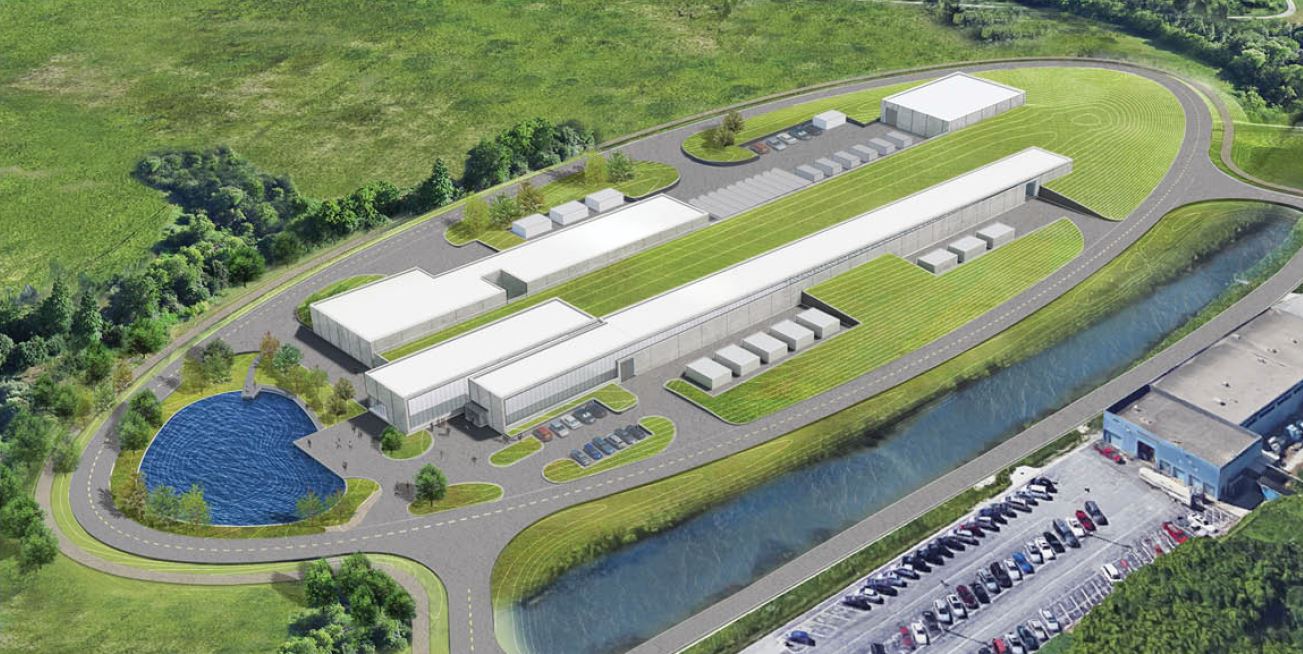 SRF and Cryogenics (121.02)
Genfa Wu
PIP-II Independent Project Review
4-6 December 2018
Outline
Introduction
Cryomodule Development Plan and Schedule
In-kind Contribution and Partner Lab Management
Technical Risks and Challenges
Lessons Learned
Summary
2
2018-12-04
Charge #1
Scope and Deliverables
SRF
Shipping from overseas
CRYO
Cryoplant 2.2 kW 2K capacity
Cryogenic distribution to support 2K CW operation and appropriate cool down of Linac
3
2018-12-04
Outline
Introduction
Cryomodule Development Plan and Schedule
In-kind Contribution and Partner Lab Management
Technical Risks and Challenges
Lessons Learned
Summary
4
2018-12-04
Cryomodule Development Path
HWR 
(in progress)
Built in US
Built in US
SSR1-1,2
SSR1-0 (prototype)
In progress
SSR2-0 (prototype)
SSR2-1…7
Built in US
Built in US
Built in US
Built in US and Overseas
HB650-1…4
HB650-0 (prototype)
LB650-0 (prototype)
LB650-1…11
Built in US
Built Overseas
Built Overseas
2018-12-04
5
Cryomodule Schedule
Charge #5
Legend

Start Cavities Cold Tests

Start String Assembly

Start CM RF Testing
27 November 2018 – Critical path on SSR2
Fiscal year
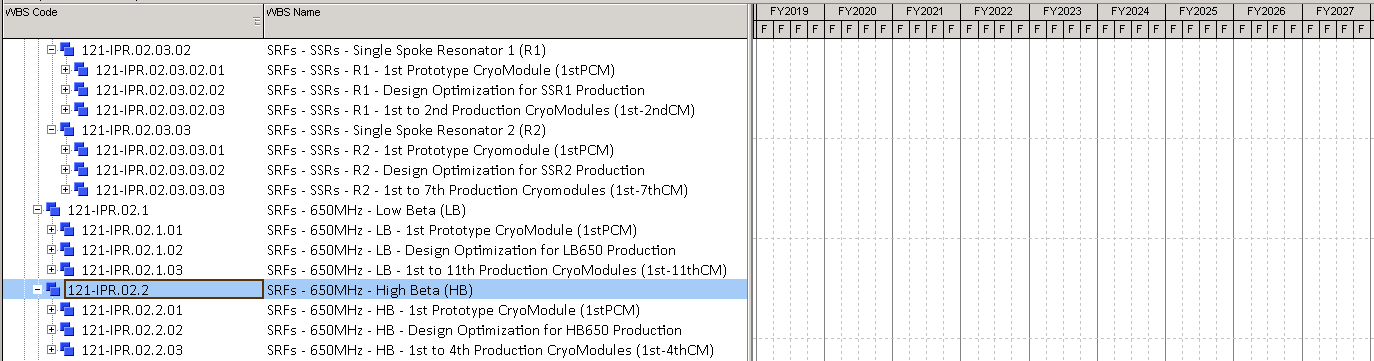 SSR1
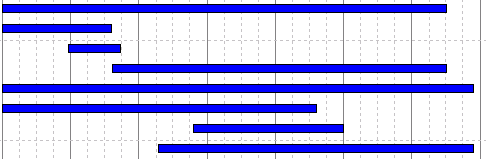 Prototype
SSR1
Design Optimization
Production
SSR2
Prototype
SSR2
Design Optimization
Production
LB650
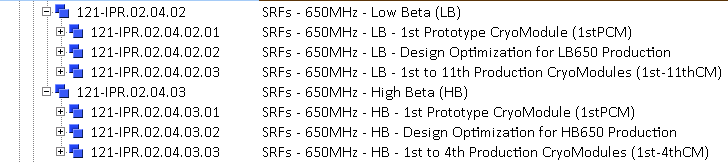 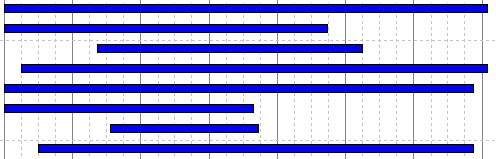 Prototype
LB650
Design Optimization
Production
HB650
Prototype
HB650
Design Optimization
Production
2018-12-04
6
T5 Milestones – Half Wave Resonators and Single Spoke Resonators
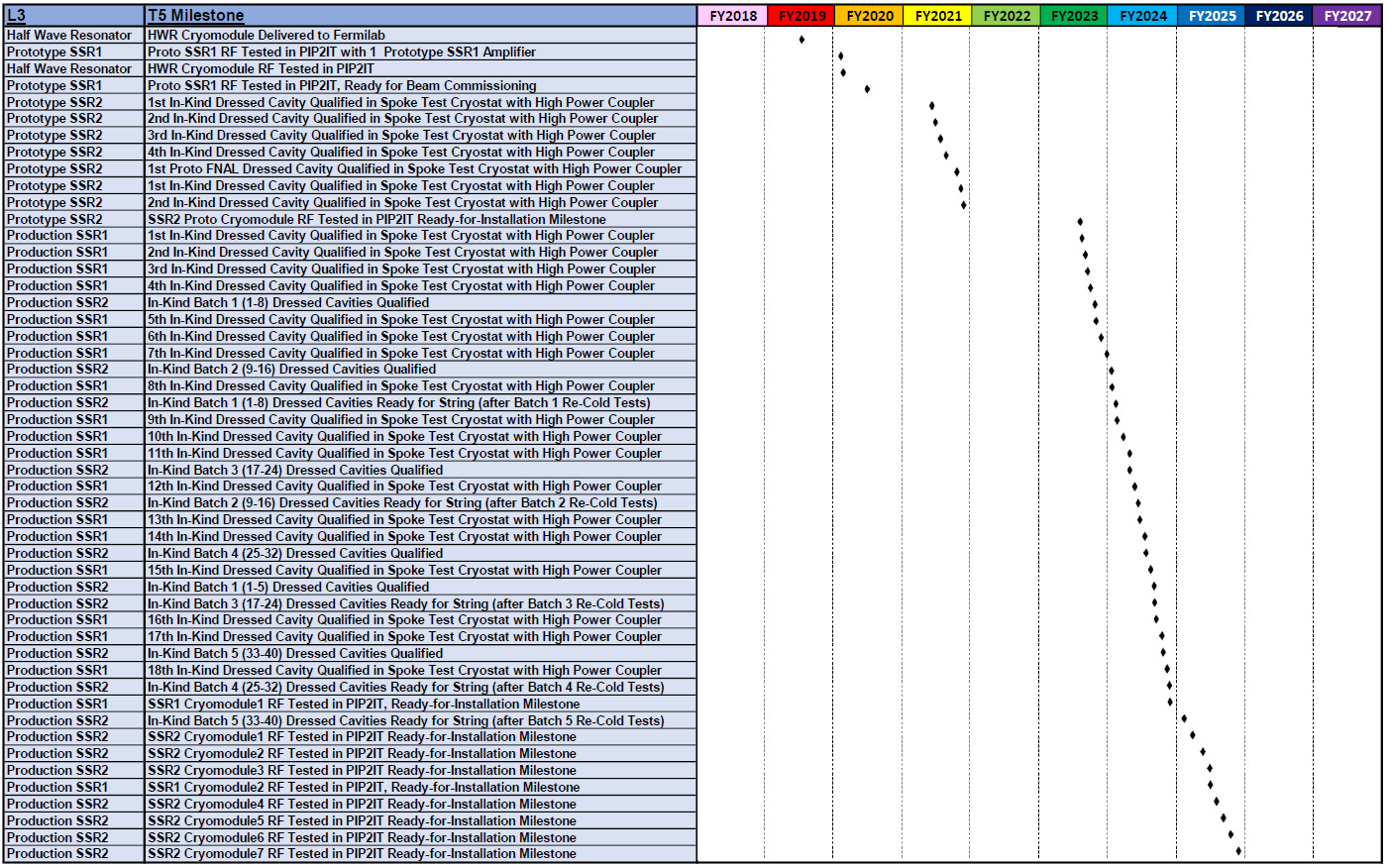 SSR2 Prototype
Charge #5
SSR2 Production
SSR1 Production
SSR1 Prototype
7
2018-12-04
T5 Milestones – 650 MHz Cryomodules
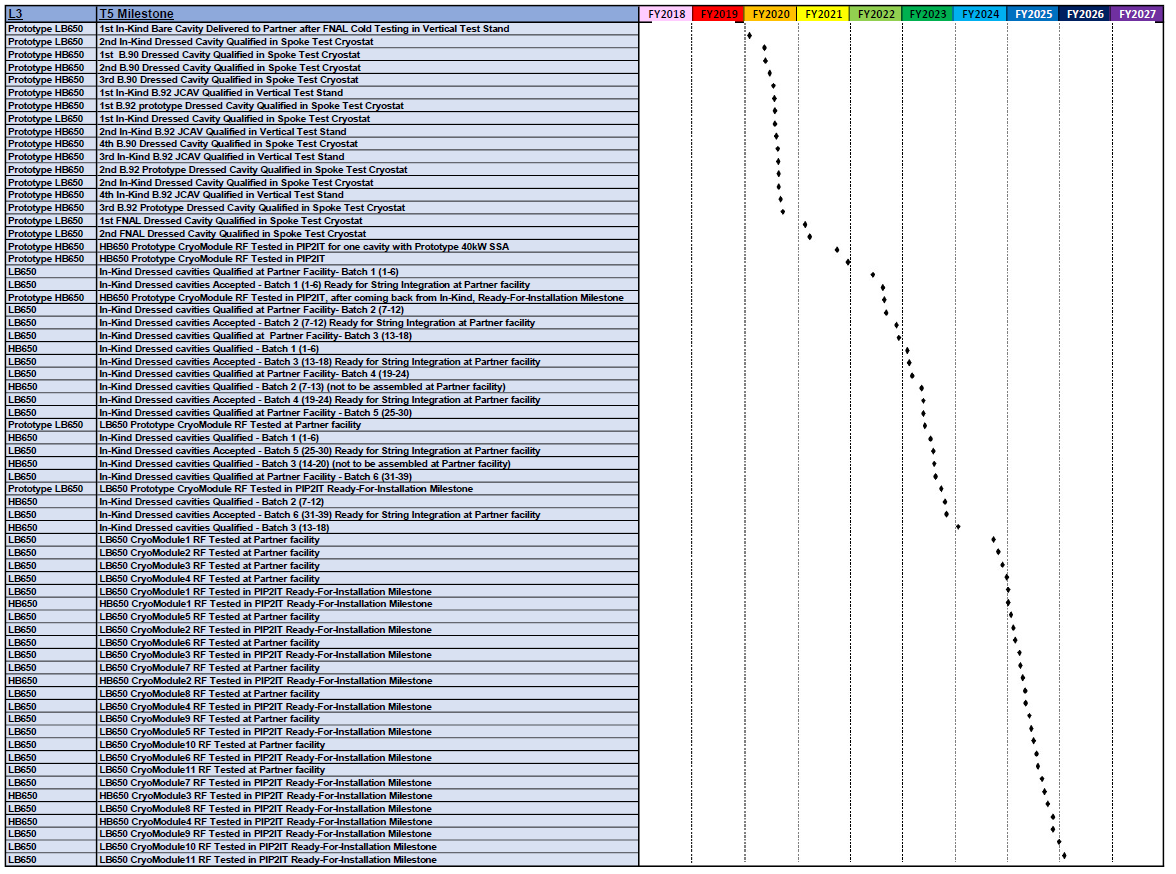 Charge #5
LB650 Prototype
LB650 Production
HB650 Prototype
HB650 Production
8
2018-12-04
T5 Milestones – Cryogenic Systems
Charge #5
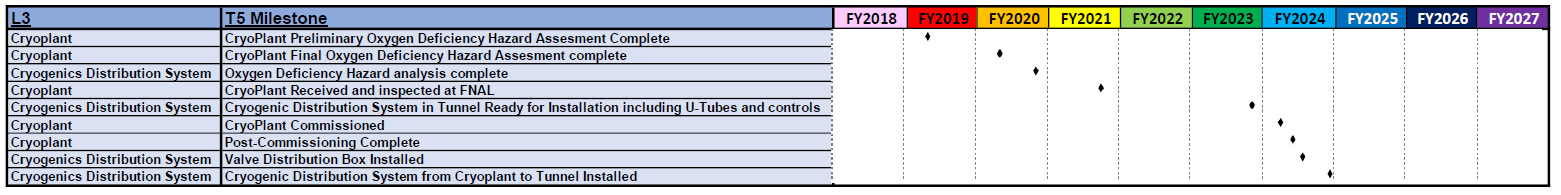 Last SSR2 cryomodule and LB650 Cryomodule ready for installation
9
2018-12-04
Outline
Introduction
Cryomodule Development Plan and Schedule
In-kind Contribution and Partner Lab Management
Technical Risks and Challenges
Lessons Learned
Summary
10
2018-12-04
In-kind Contribution
Cryomodule Repair after Delivery is Fermilab Responsibility
2018-12-04
11
Partner Lab Management
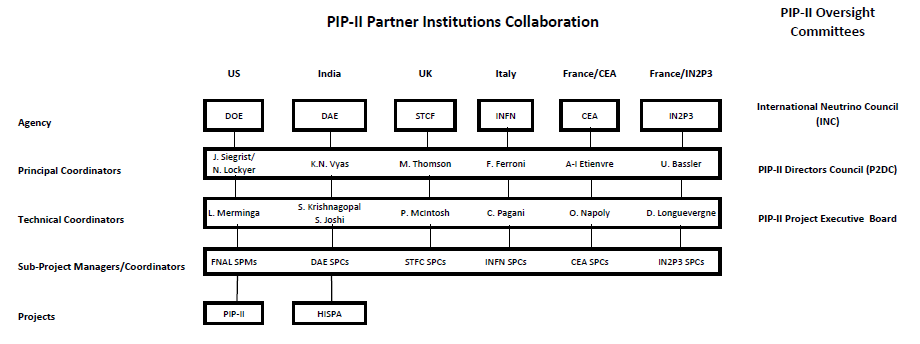 Partner scope, delivery timeframe, milestones and management processes are described in joint Project Planning Documents, under development
12
2018-12-04
Partner Lab Management – SPC List (1)
India Institute and Fermilab Collaboration (IIFC)
13
2018-12-04
Partner Lab Management – SPC List (2)
Italy INFN
UK UKRI
14
2018-12-04
Partner Lab Management – SPC List (3)
France CEA
France IN2P3
15
2018-12-04
Partner Lab Management and Standardization
Working towards: Common Design Software 
UG NX and Siemens Teamcenter 
Working towards: Common Traveler Data Sets
Working towards: Standard Units
Standard Non-Conformance-Report and its Work Flow
Hold Point Data Reviews
Common Acceptance Criteria
Partner Lab’s QA plan Approved by Both Partners and Fermilab
2018-12-04
16
Outline
Introduction
Cryomodule Development Plan and Schedule
In-kind Contribution and Partner Lab Management
Technical Risks and Challenges
Lessons Learned
Summary
17
2018-12-04
WBS 121.02 Risk Management
Charge #2,7
SRF and Cryogenics Risks
High Risks: 7			
Medium Risks: 17
Low Risks: 12
High Risks
Most high risks retired by CD-3 except -001, -006
2018-12-04
18
WBS 121.02 Risk Management
Charge #2,7
Medium Risks
2018-12-04
19
2K Heat Load Specification
ED0008200 PIP-II Cryogenic Heat Load
Nominal values based on CDR and latest analysis
Heat Load does not including uncertainty and margin
20
2018-12-04
2K Heat Load R&D Goal
ED0008200 PIP-II Cryogenic Heat Load
R&D Supported both by FNAL and partner labs
2018-12-04
21
High Q R&D – 650 MHz 1-cell Results
EP + 120C baking only.
N-doping soon
1.5K
2K
M. Martinello
VTS test results from B9AS-PAV-104 and B9AS-AES-106 after 75C/120C baking and 40µm EP reset, respectively. 
Lower and upper set of curves represent 2 K and 1.5 K measurement, respectively. 
B9AS-PAV-105 after EP and B9AS-AES-006 after BCP are illustrated for comparison.
High Q cavity procedure is being optimized
2018-12-04
22
High Q R&D – SSR
ESS Double Spoke Cavities
SSR2 Spec = 8e9 @ 11 MV/m
Results from ESS spoke cavity are encouraging
D.  Longuevergne
23
2018-12-04
HB650 Cryomodule Design Features to Support High Q
Cryogenic System Supports Fast Cool Down
Cryomodule Thermal Design to Minimize Thermoelectric Current
Magnetic Shield to Minimize Ambient Earth Magnetic Field
Global and local magnetic shield design
Better Instrumentation for High Q operation
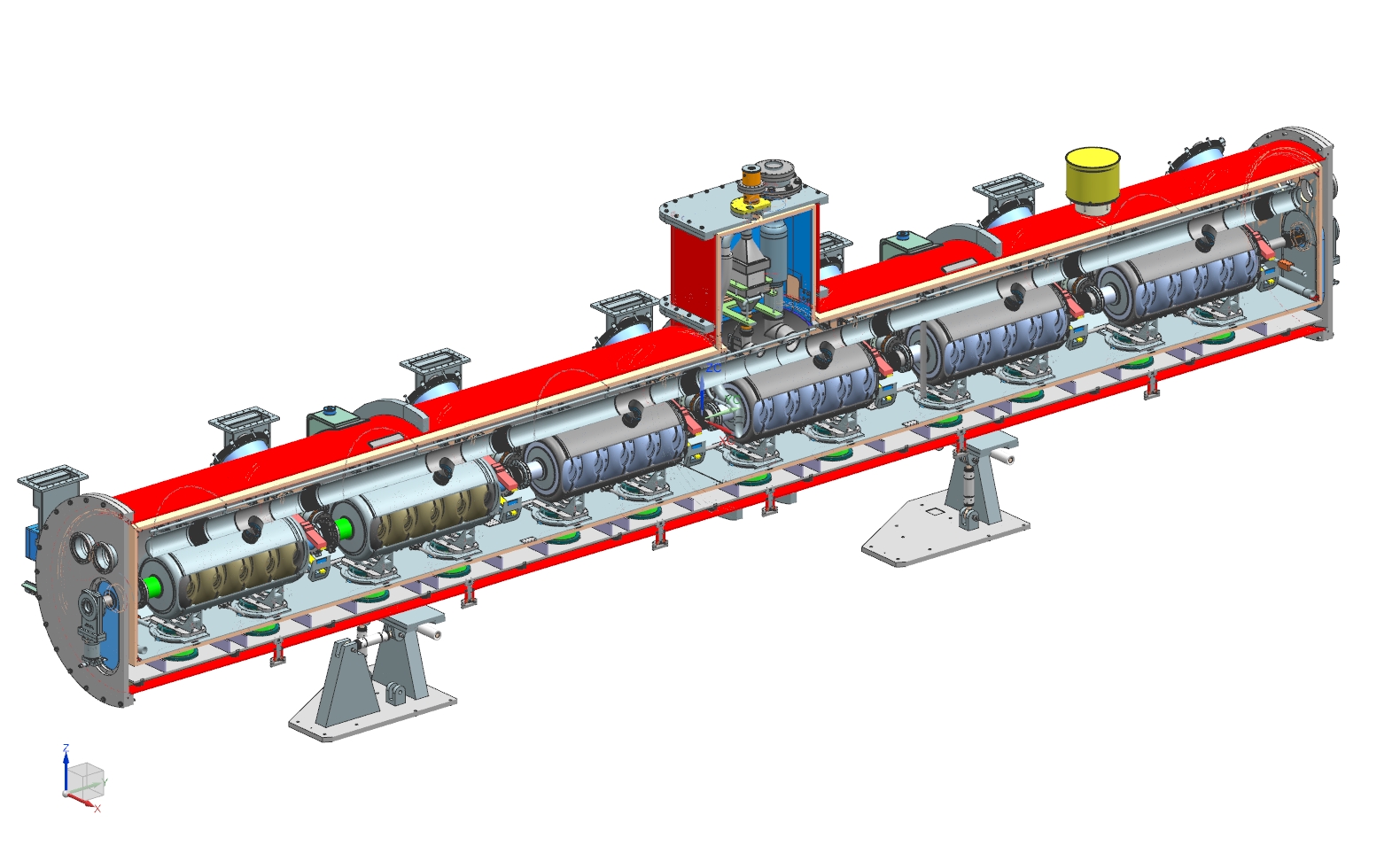 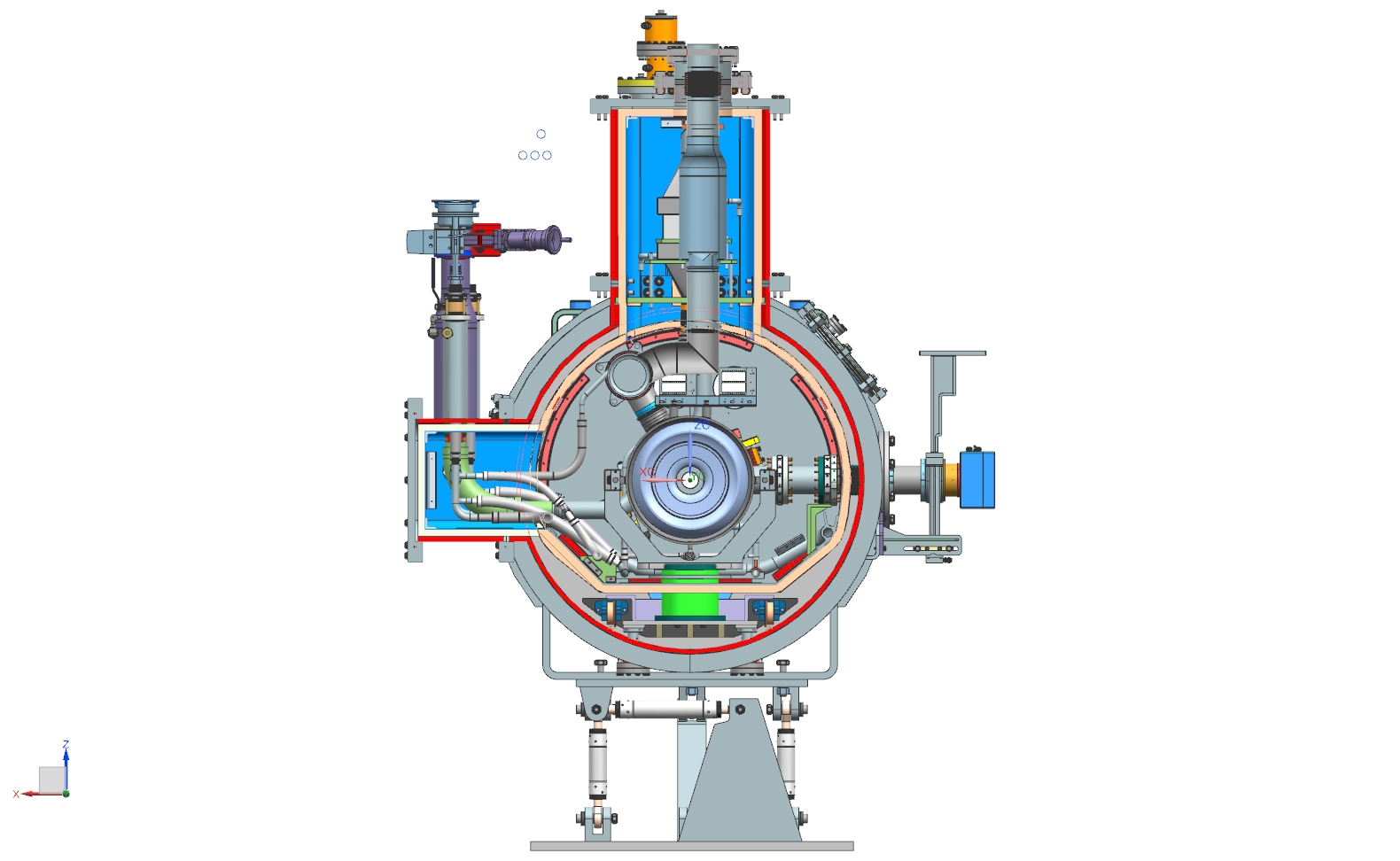 SC3-Chandrasekaran
24
2018-12-04
Transportation Challenge in LCLS-II
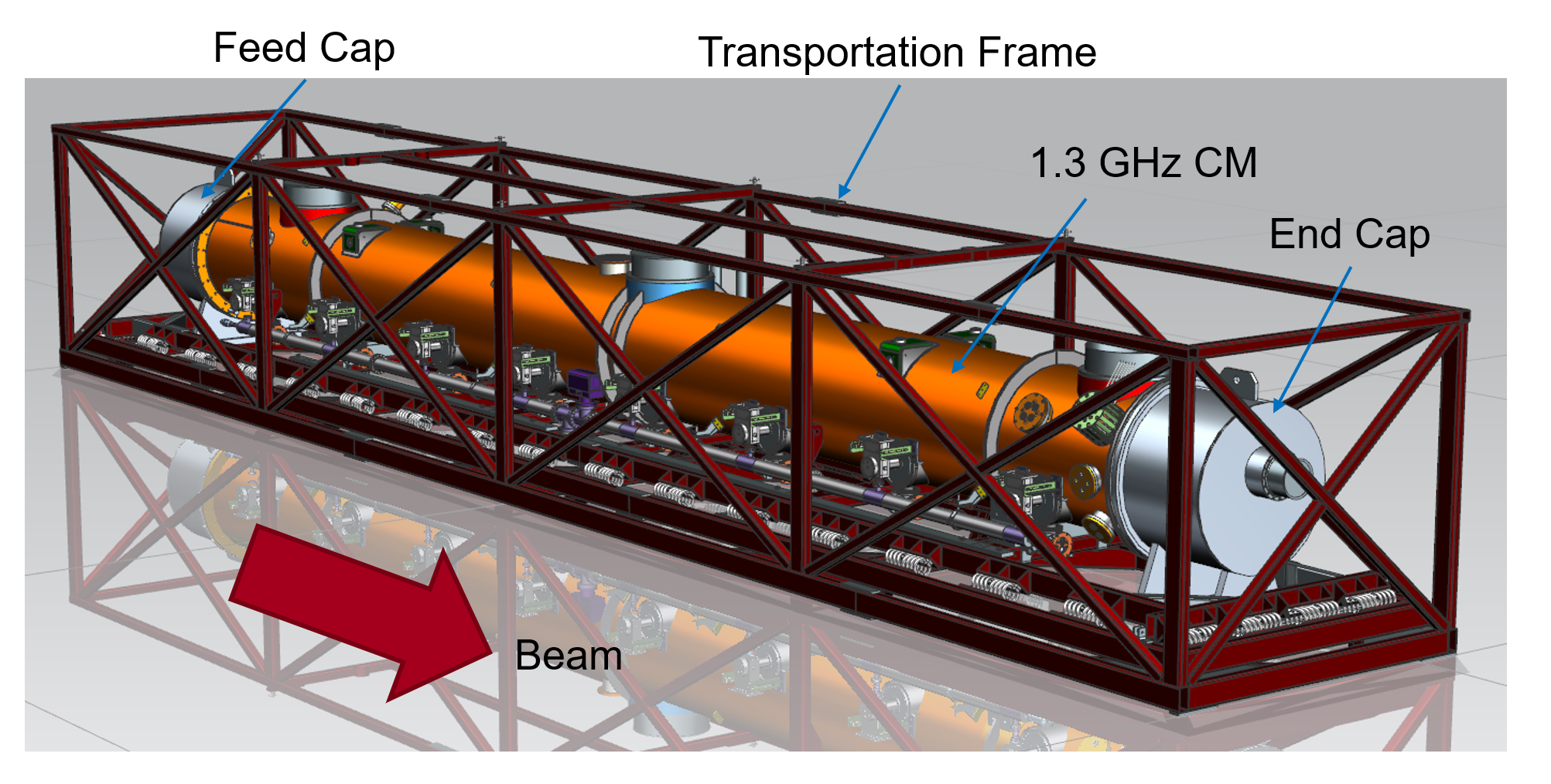 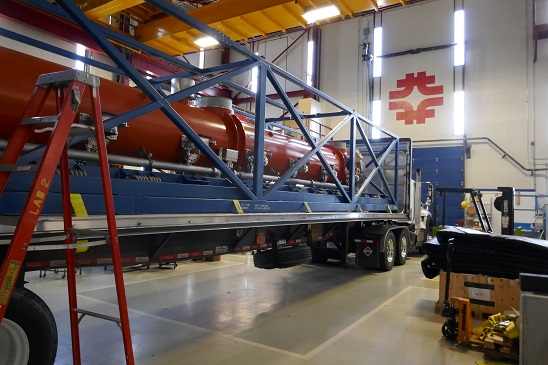 LCLS-II Cryomodule – inner coupler bellows failures at cavities 4 and 5 in F1.3-06 (later in cavity 1 in F1.3-05)
25
2018-12-04
LCLS-II Cryomodule – inner coupler bellows failures at cavities 4 and 5 in F1.3-06 (later in cavity 1 in F1.3-05)
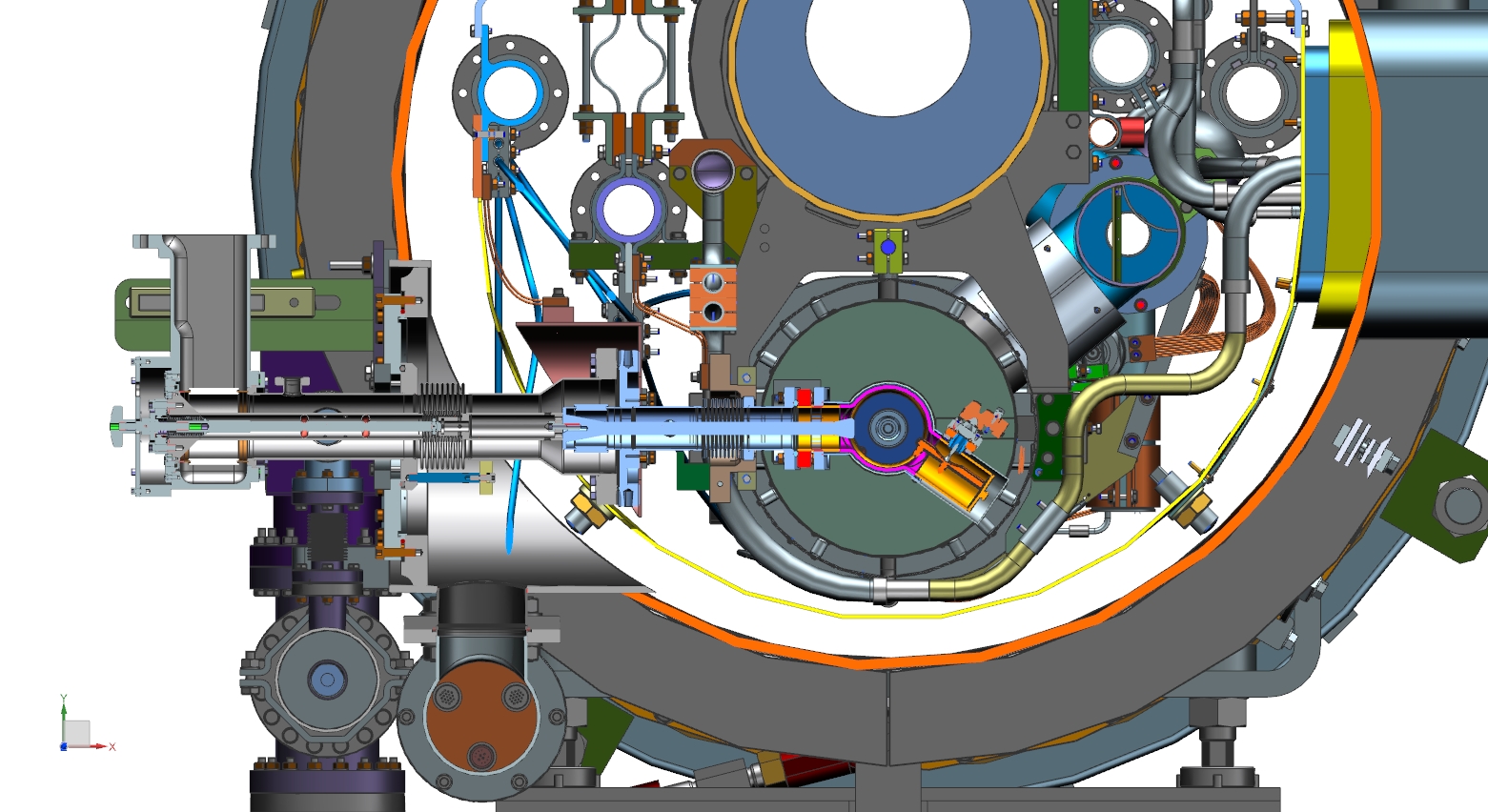 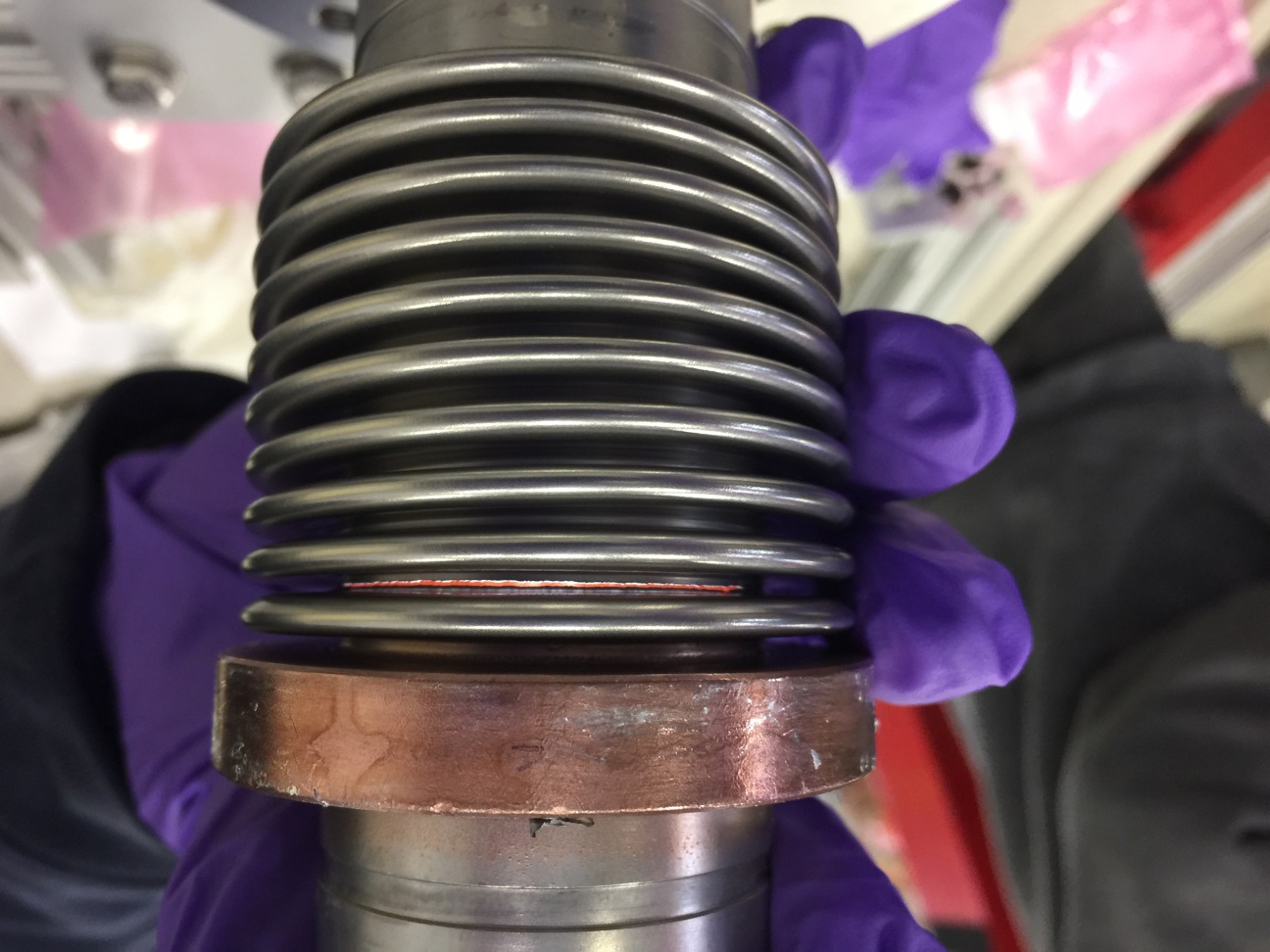 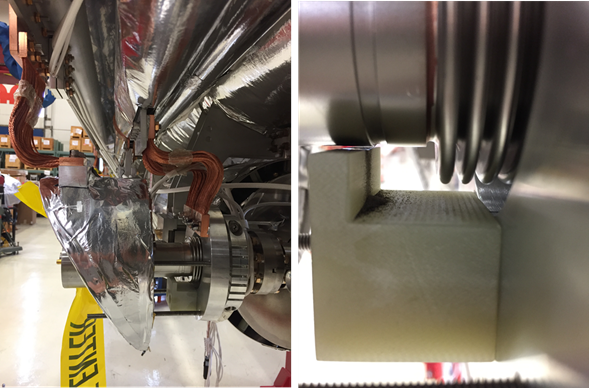 Slide By T. Peterson
26
Transportation is Part of the Cryomodule Prototyping
Transportation is Part of the Cryomodule Prototyping
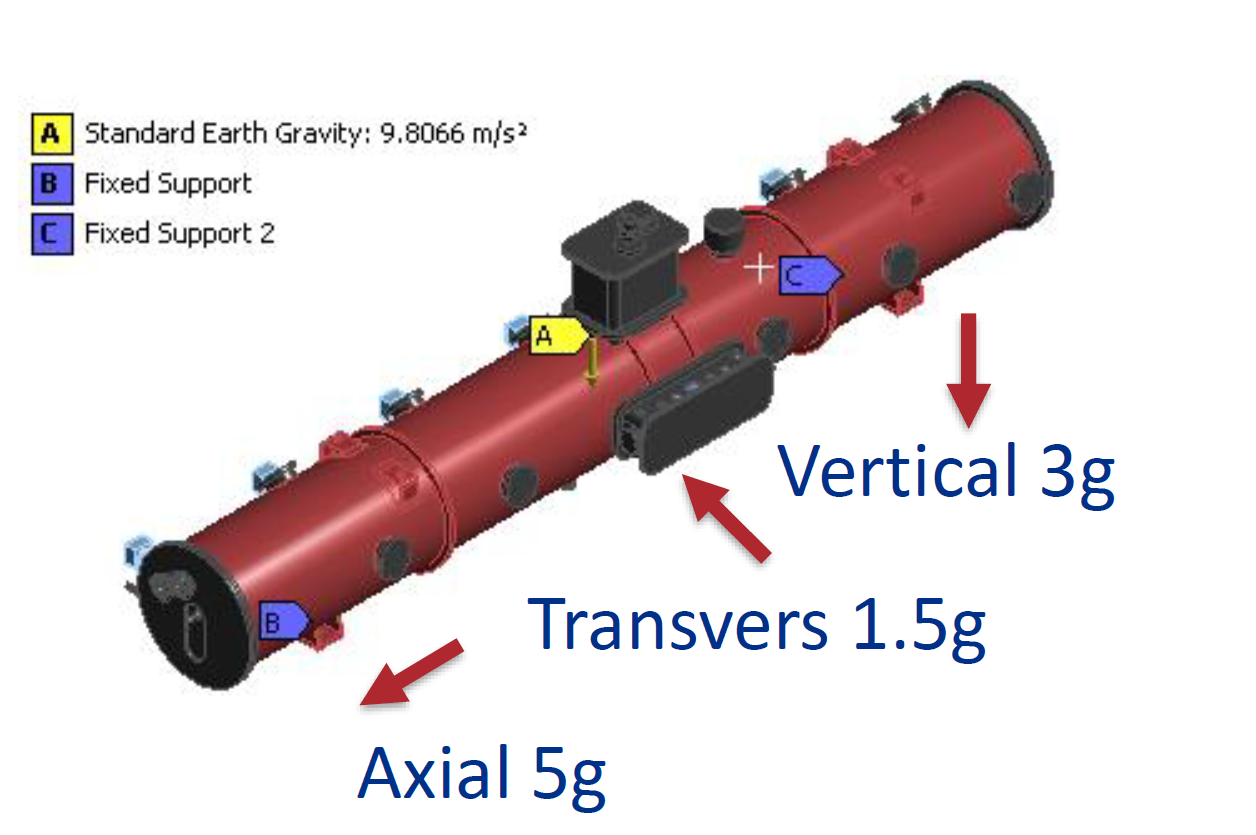 Transportation Studies (three trips)
HB650 Prototype Cryomodule
Fully Tested
FNAL to Europe, fully instrumented
Test Optional
Europe to FNAL, fully instrumented
Verification Test
LB650 Prototype Cryomodule
Partially Tested
Europe to FNAL, fully instrumented
Verification Test
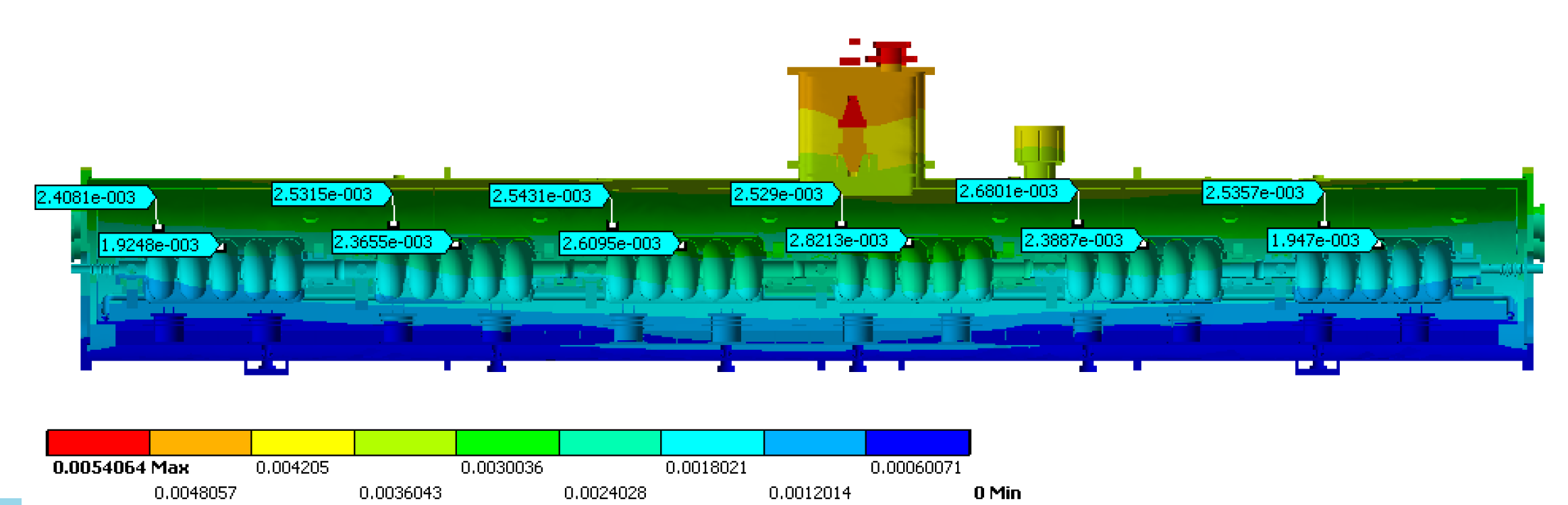 SC3-Chandrasekaran
2018-12-04
27
650 MHz Cryomodule Transportation
Conducted transportation analysis of two leading CM design concepts: strong-back (SSR1) and spaceframe (ESS, SNS)
Held 650 MHz cryomodule design advisory meeting
Hasan Padamsee, Robert Laxdal, Michael Kelly, Thomas Peterson,, Ed Daly, Mark Wiseman, Joel Fuerst 
Preliminary analysis showed no technical preference in terms of shipping and alignment
Final decision considered: Technical evaluation; Schedule & Cost impact; CEA & other partners considerations; 
A preliminary design choice was made in November to adopt strong back design
RLS includes shipping proto HB650 from US to Europe and back
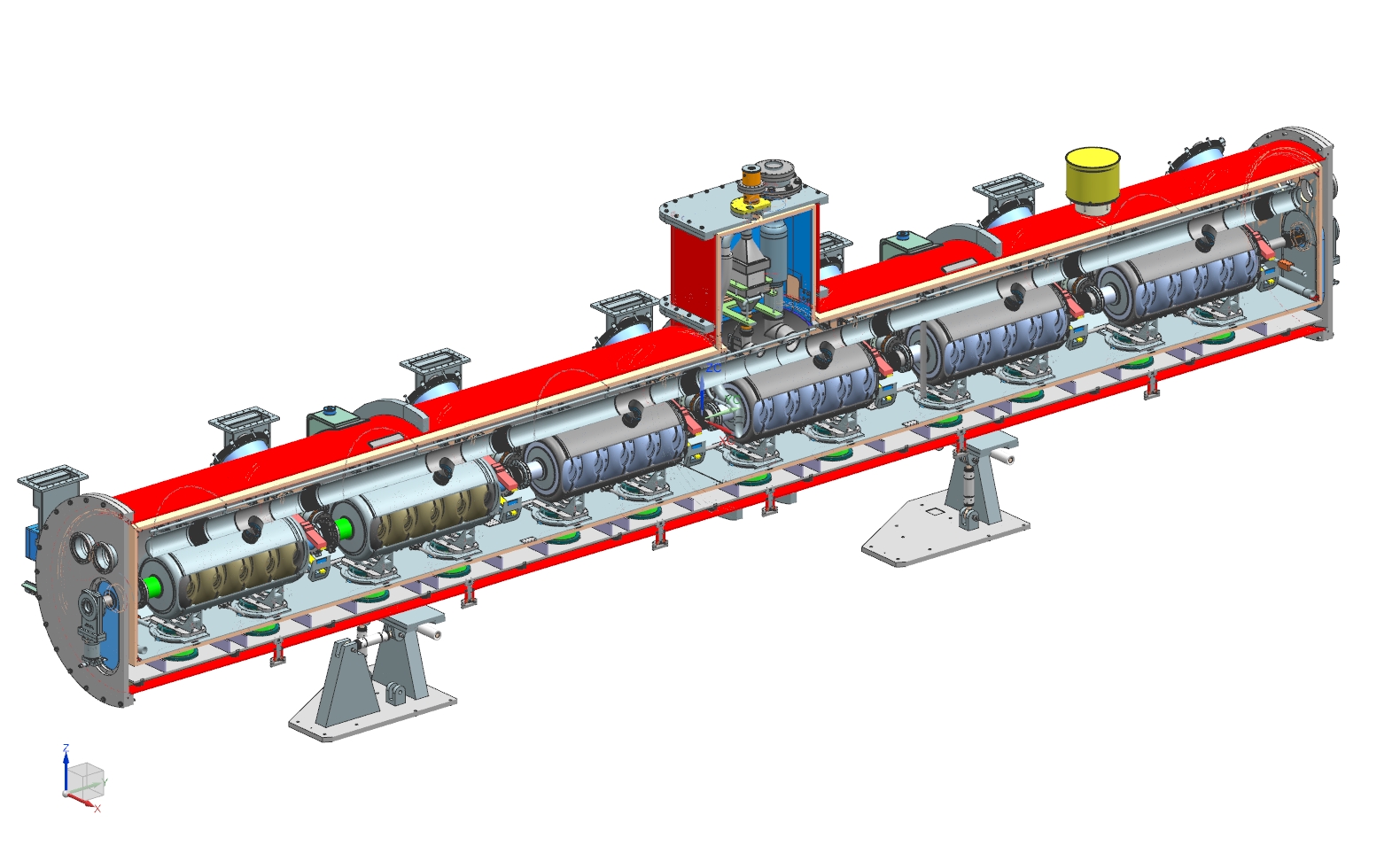 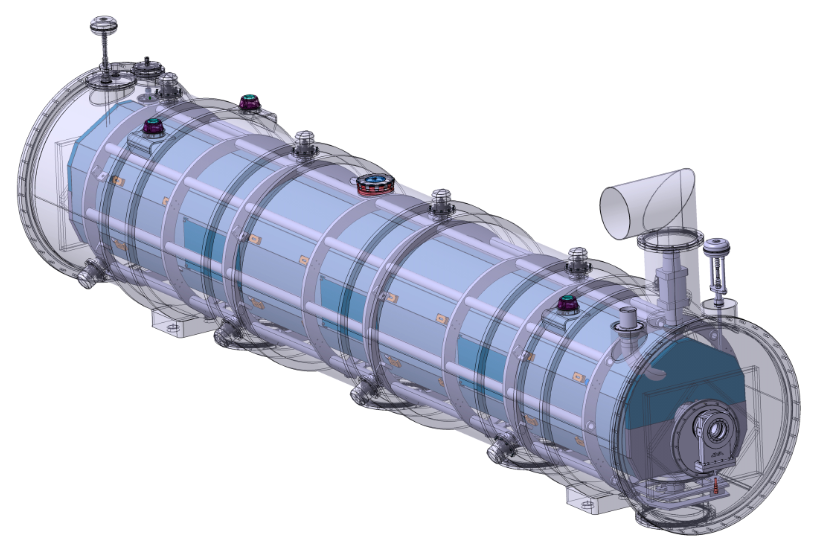 Bottom Support (strong back)
 FRIB, PIP-II
Spaceframe Design
CEBAF, SNS, ESS
2018-12-04
28
Transportation Strategy and Specification (Draft)
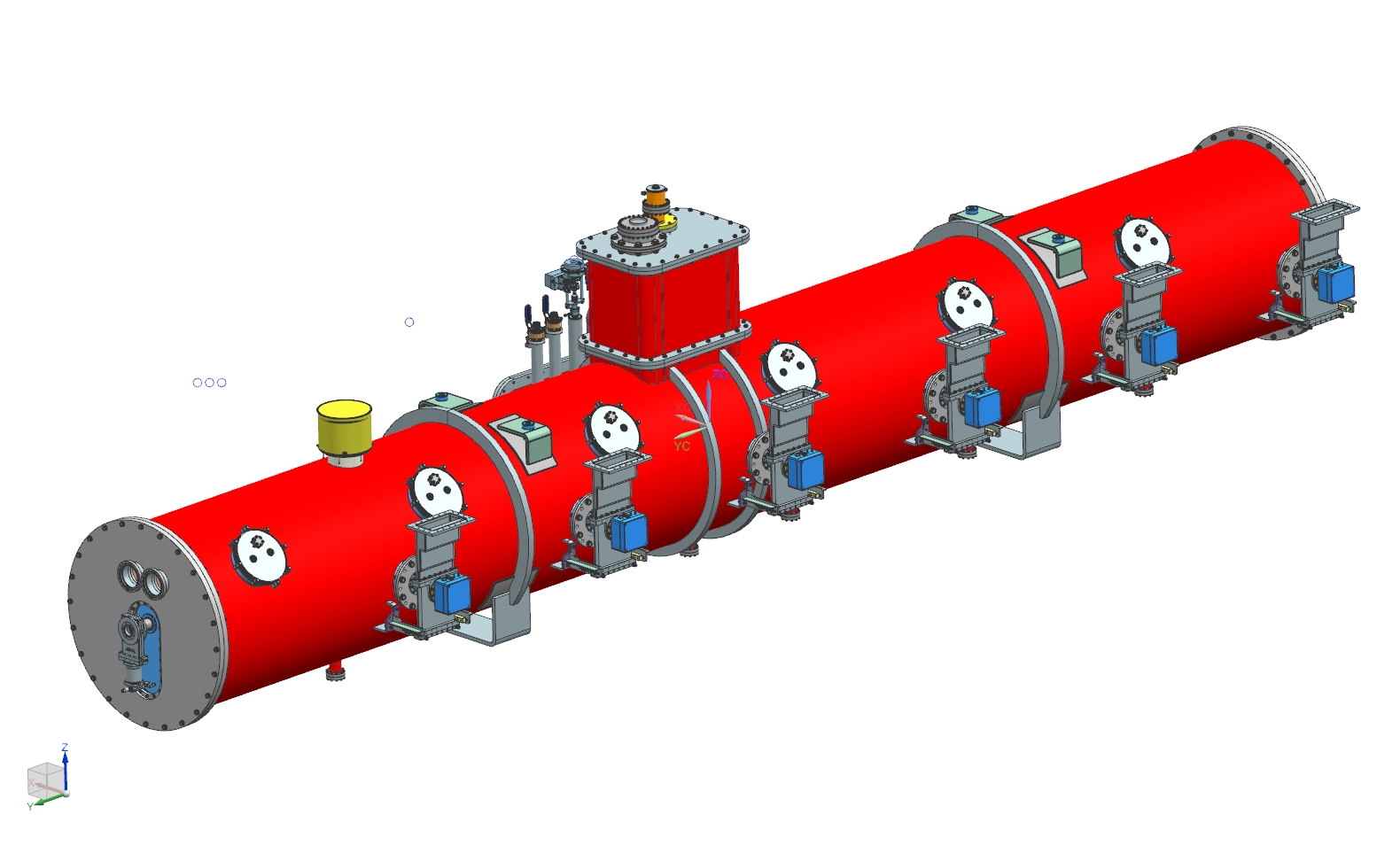 To be removed during transportation:
Warm Couplers and Door knobs
Actuators
Pressure Gauges and Transducers
Others
Specified accelerations during 
Transportation on Cryomodule:
Axial: 2.5g
Transverse: 1.5g
Vertical: 2.5g
To be constrained:
Heat exchanger
Gate valves
Fully instrumented with accelerometers, etc.
29
2018-12-04
Partner Lab Risk Management
Charge #2,7
Partner Labs have their own risk management
30
2018-12-04
Partner Lab Risk Management
Charge #2,7
Joint Cryomodule Design Team with Experienced Staff  
Fermilab Staff Participates Partner Lab Activities
Redundancy Capability Explored  
Support Activities including Quality Assurance are Built into Resource Loaded Schedule 
Partner Labs Participates Monthly Status Reporting
International Risk Mitigation is being Developed
Fermilab has staff and infrastructure to support at risk components
31
2018-12-04
[Speaker Notes: Allan drafted a document, posted.]
Outline
Introduction
Cryomodule Development Plan and Schedule
In-kind Contribution and Partner Lab Management
Technical Risks and Challenges
Lessons Learned
Summary
32
2018-12-04
Lessons Learned
Lessons Learned from other Projects
Transportation by design
Comprehensive fastener torque specification
Microphonics Early Studies
Cryomodule Test with Sufficient Duration
Lessons Learned within PIP-II
Realtime Traveler
Spoke cavity S104 near-miss of uncontrolled pump down
33
2018-12-04
Summary
Cryomodule Development Plan Allows Sufficient Prototyping to Feedback to Production.
In-kind Contribution has Redundancy of Capabilities. 
Technical Risks and Challenges are mostly Understood
Lessons Learned from other Projects will be Positive for PIP-II Cryomodules.
2018-12-04
34
END
2018-12-04
35